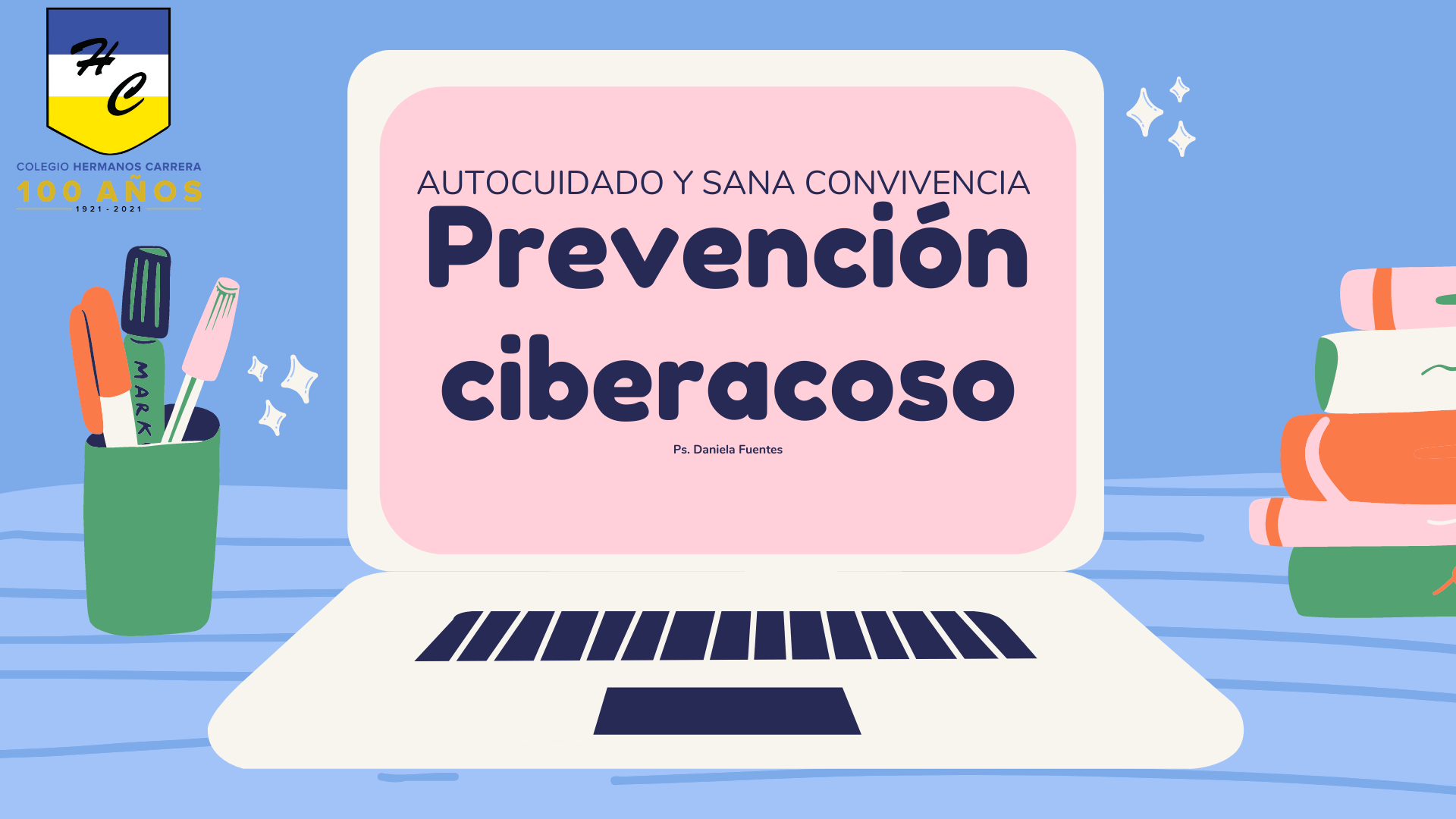 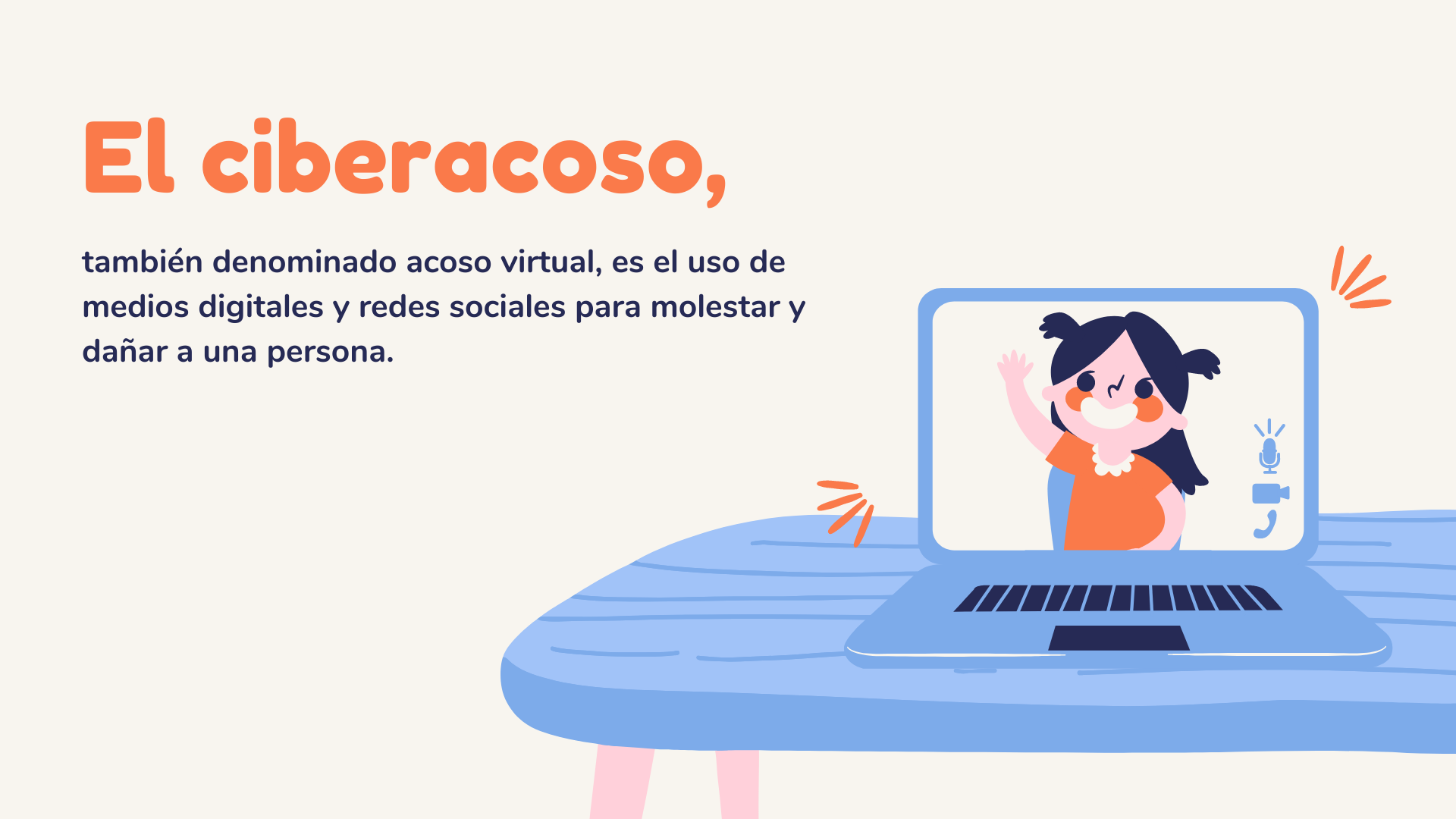 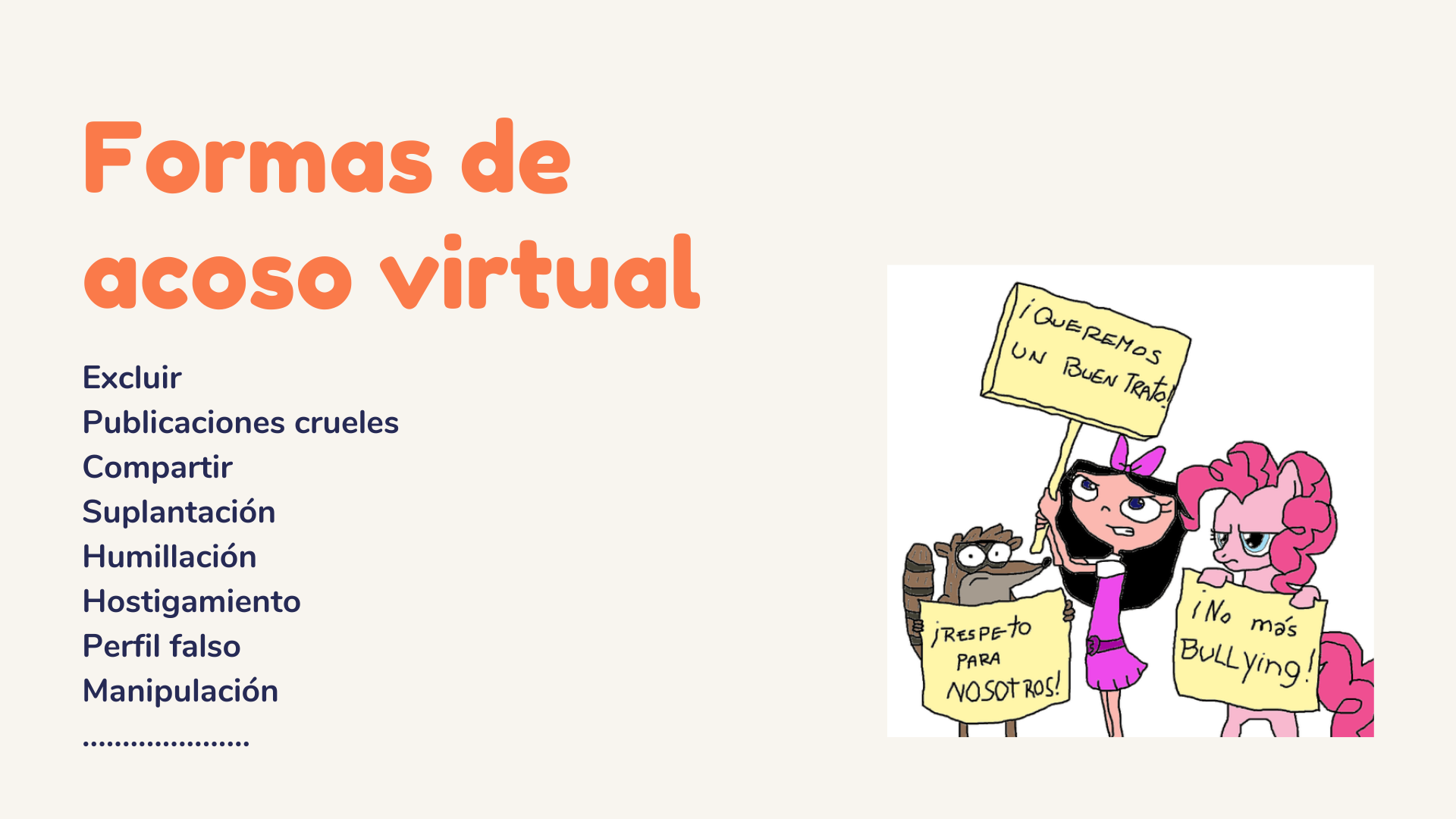 ¿Qué es el ciberacoso?Magic Markers
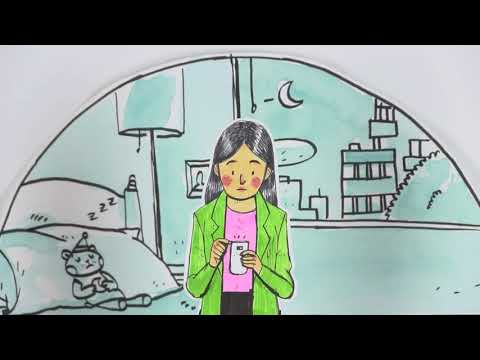 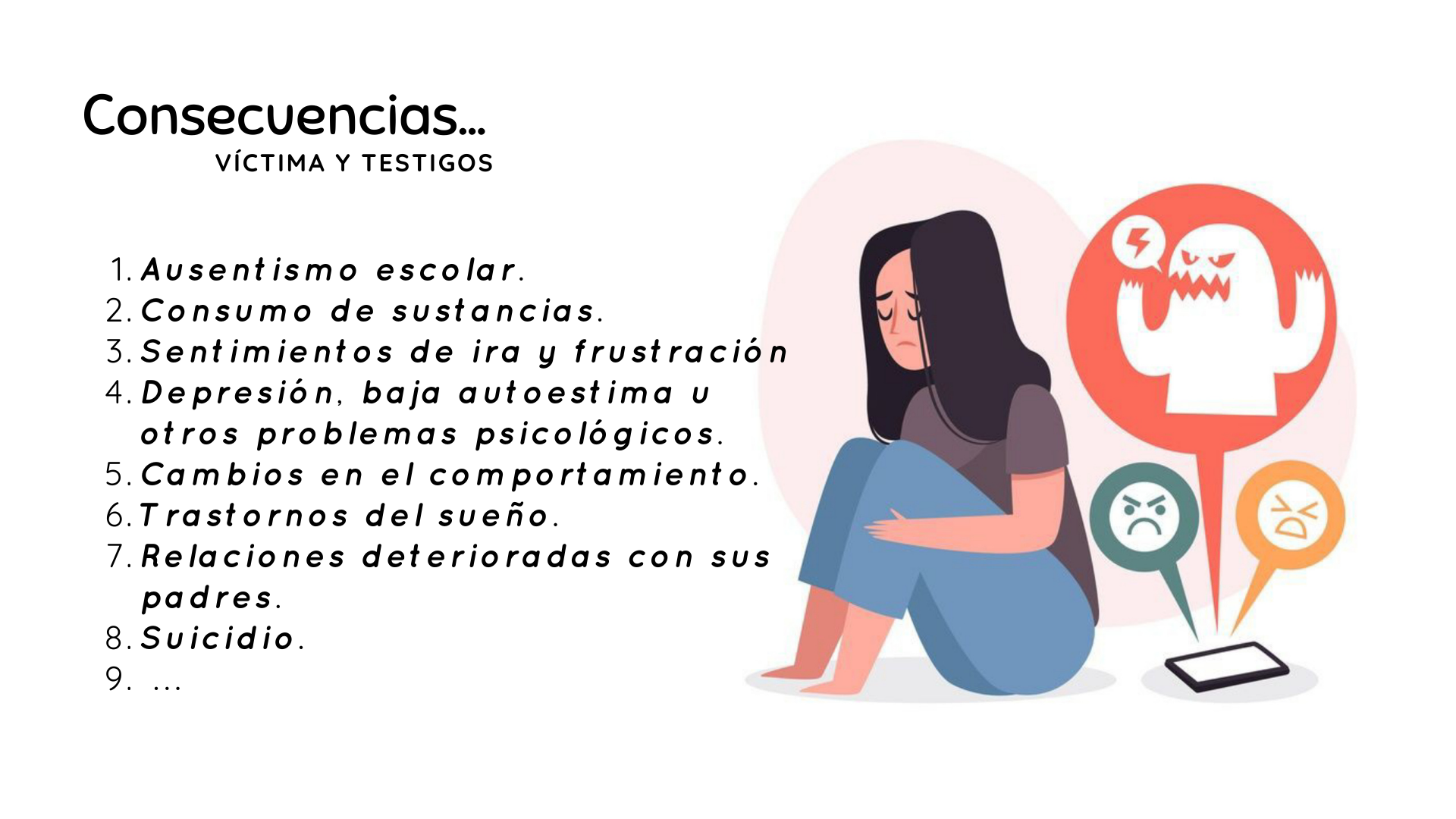 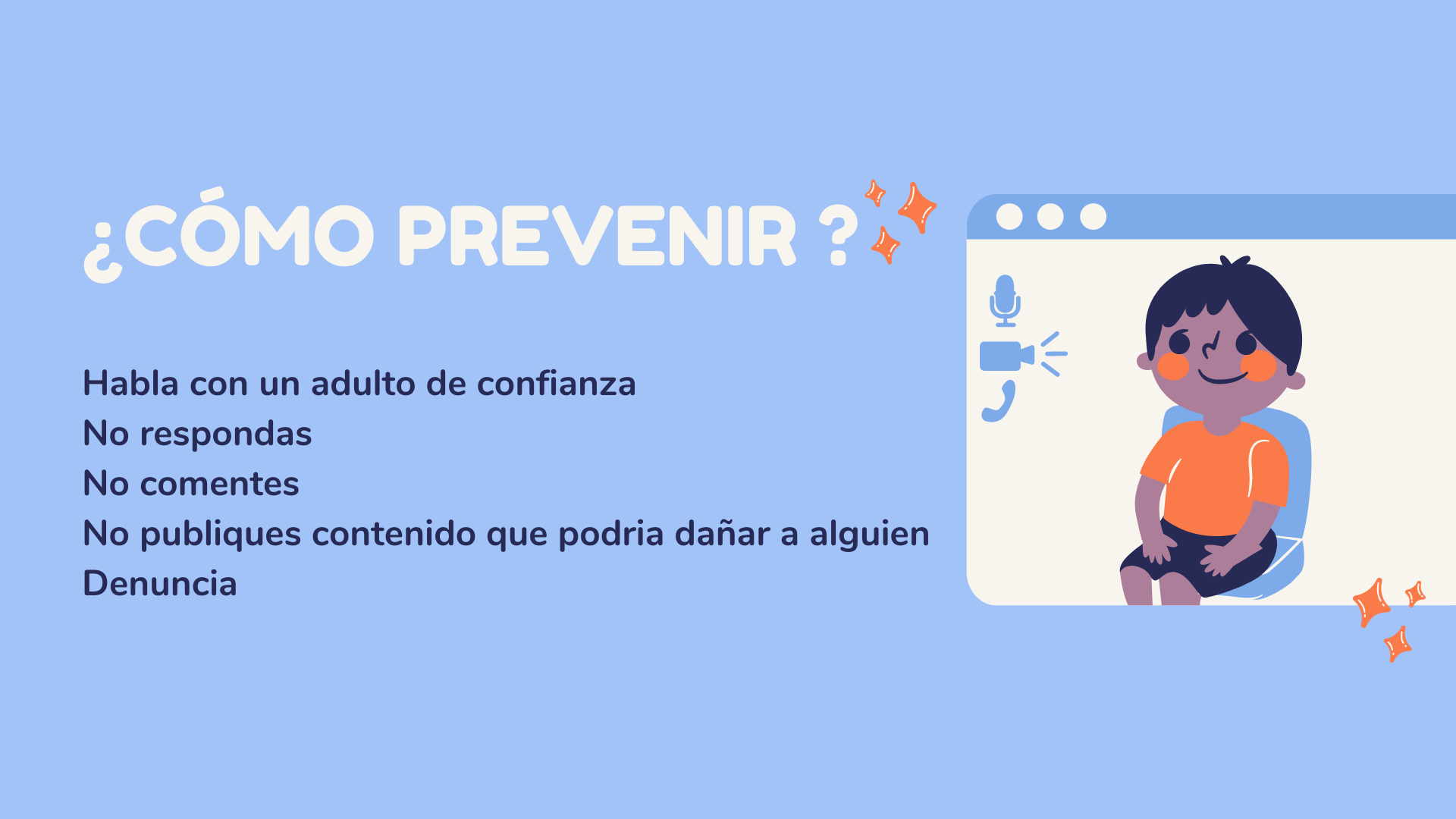 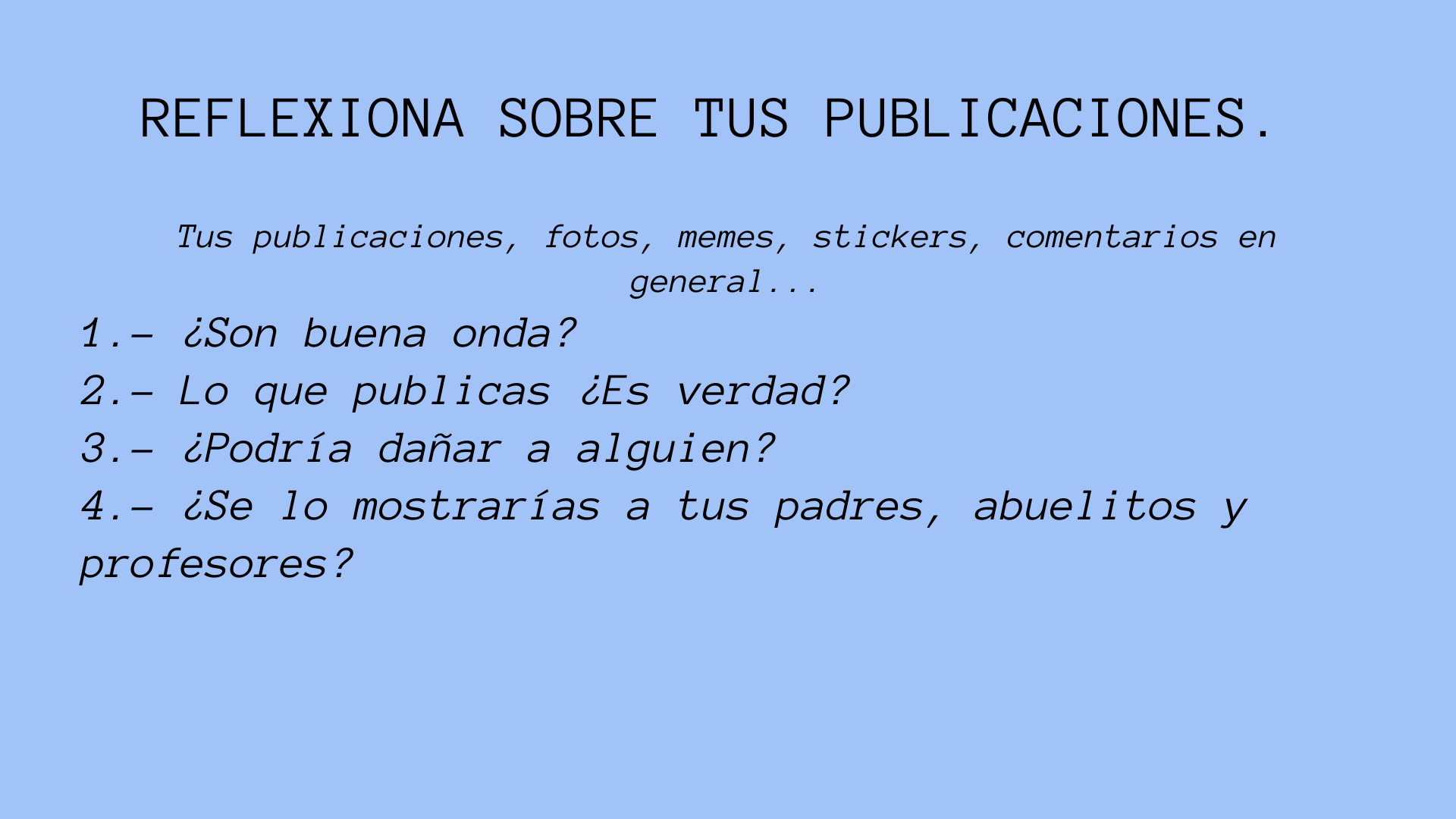 Recuerda responder la encuesta de evaluación de esta actividad
https://forms.gle/RANAvv4VAzynAtyg8
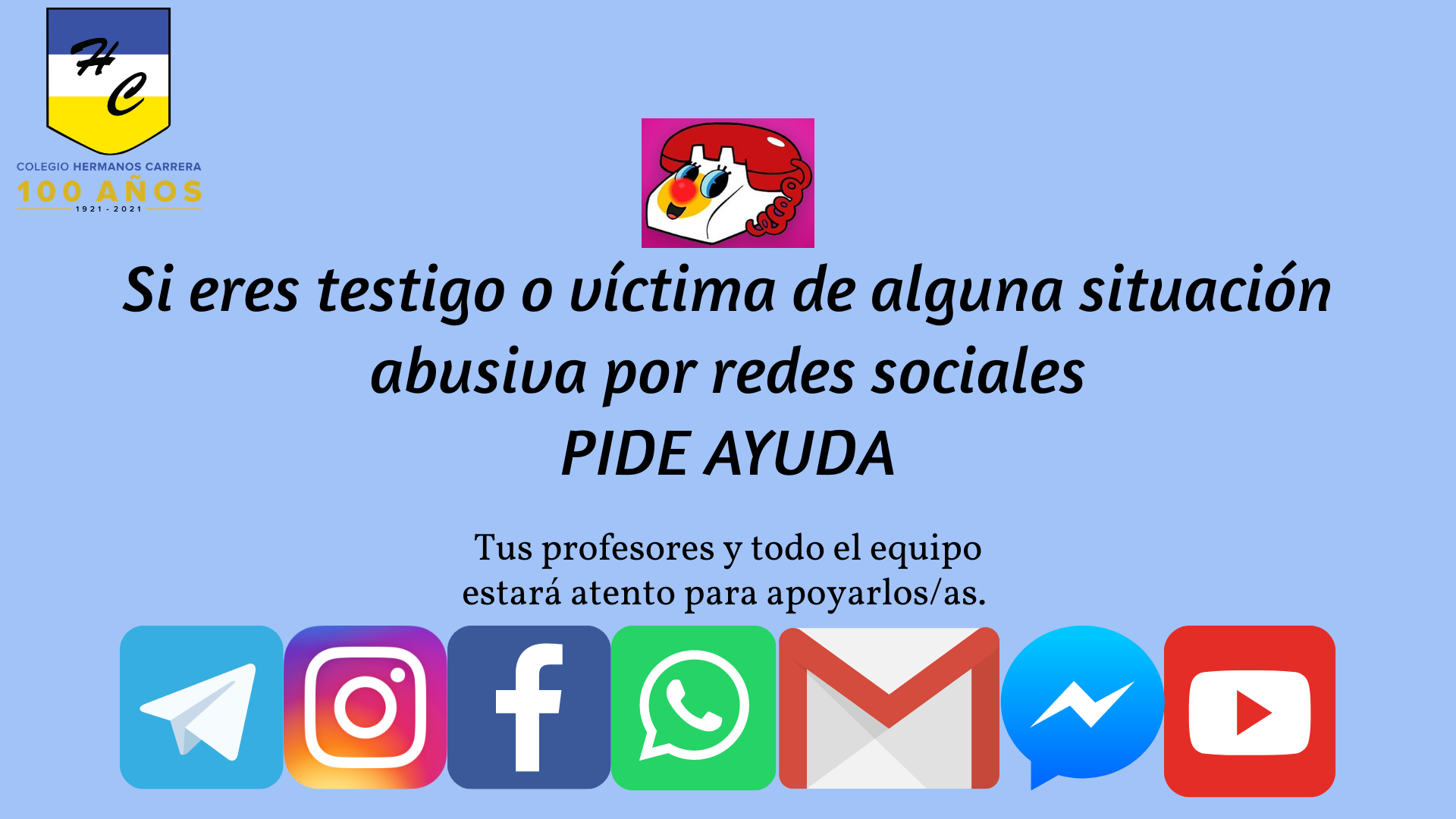